Spaces of Invention & Training
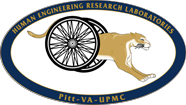 Jon Pearlman (jlp46@pitt.edu)
Mary Goldberg (mrh35@pitt.edu)
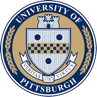 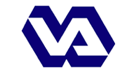 Process & Goals of Innovation
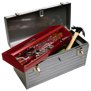 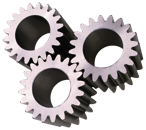 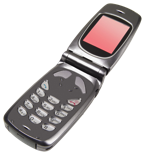 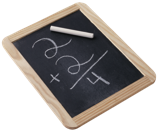 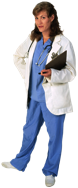 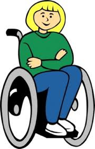 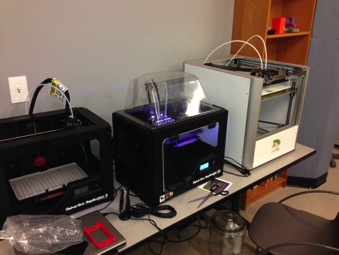 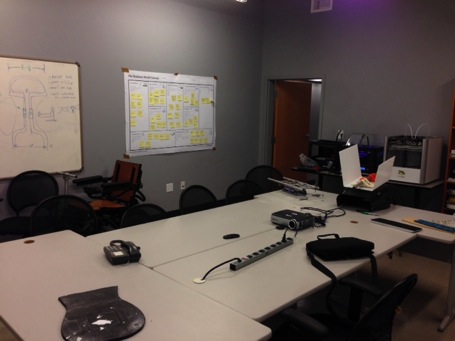 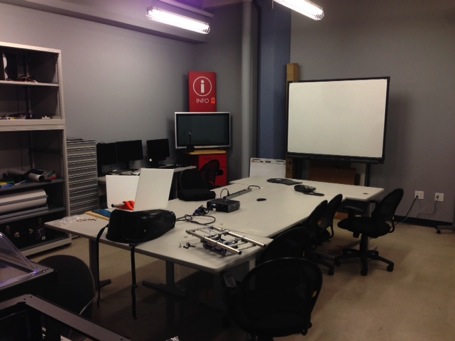 [Speaker Notes: Ideate:  RET-end users on the team; design class-students-adaptive sled hockey]
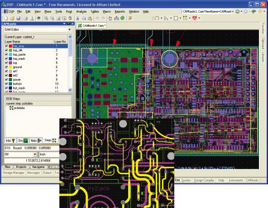 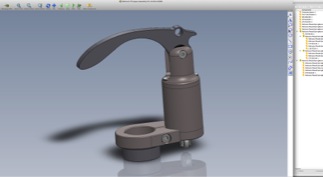 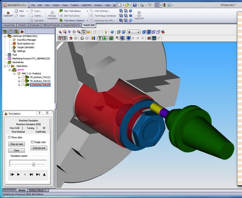 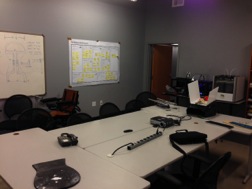 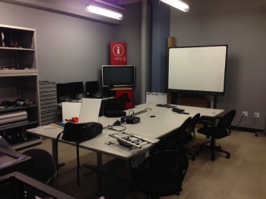 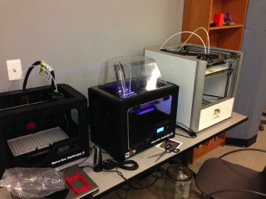 [Speaker Notes: Design: Lynda.com; online design tools, free software from Autodesk
Flipped classroom
Olof-industrial design]
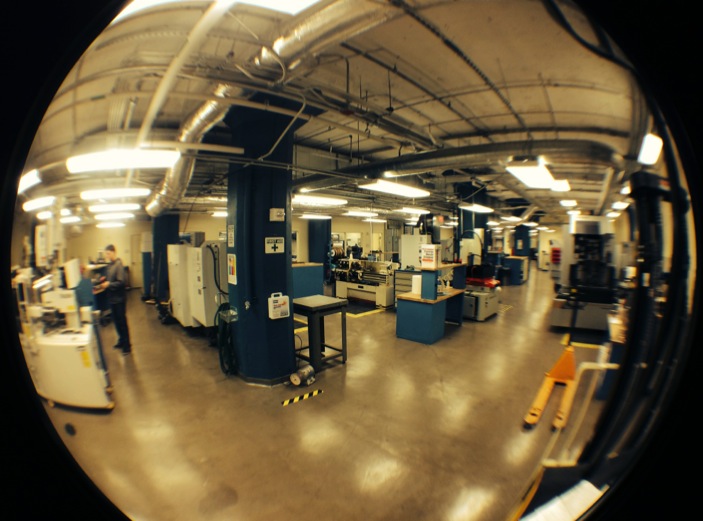 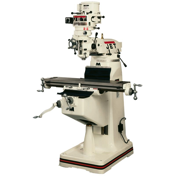 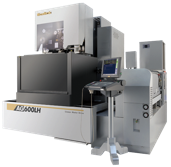 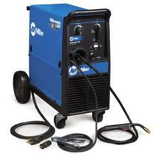 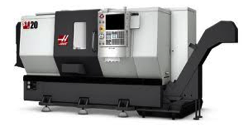 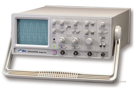 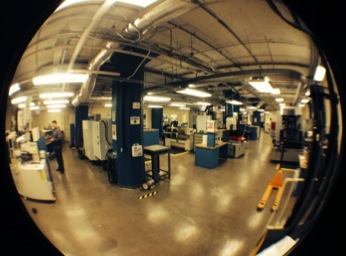 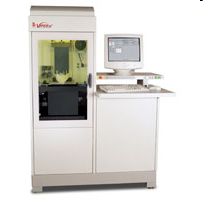 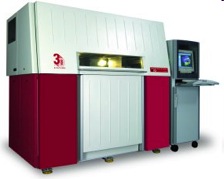 [Speaker Notes: Each design goes through multiple prototype iterationsForm & function prototype-bare minimum deliverable 
Pediatric wheelchair-3D printed parts, mills, lathes, welding]
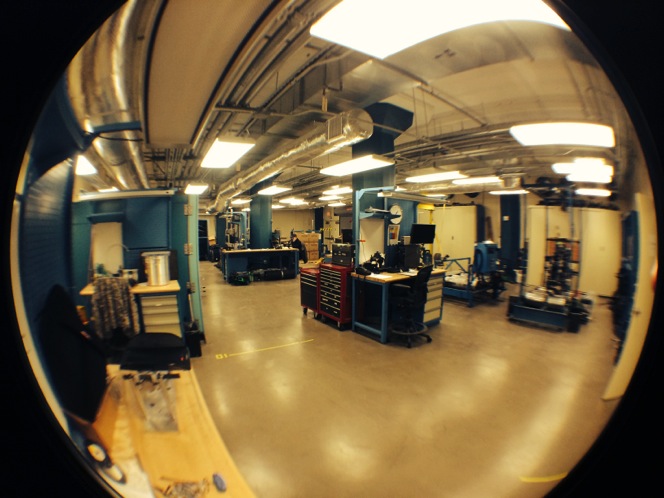 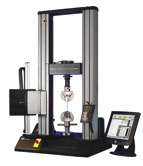 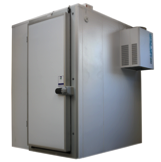 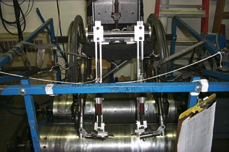 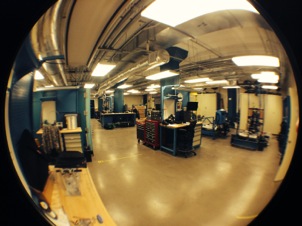 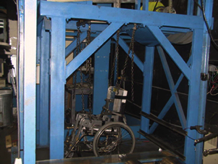 [Speaker Notes: On that same project students used the wc testing equipment to evaluate their design]
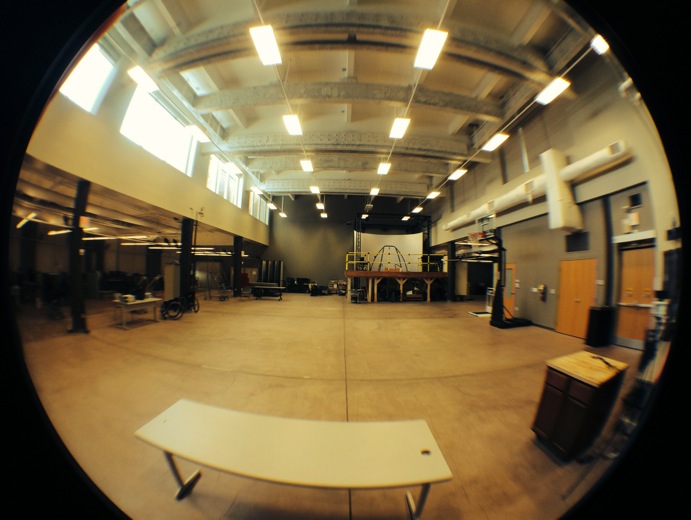 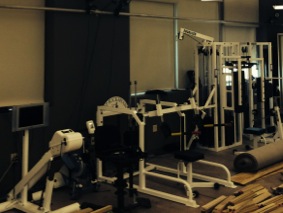 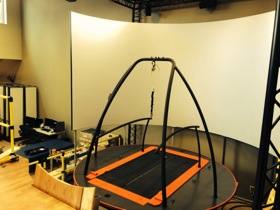 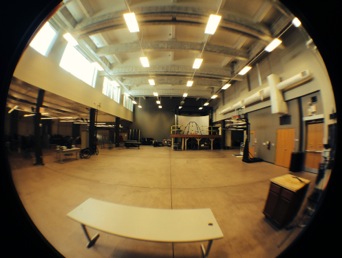 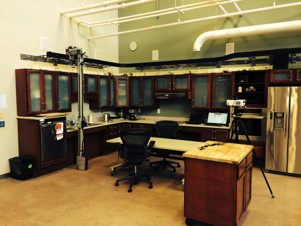 [Speaker Notes: Antoher place we test is in clinics—including field trials in Mexico]
Industry-Sponsors & Collaborations
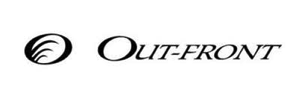 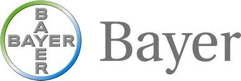 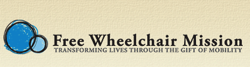 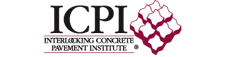 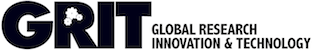 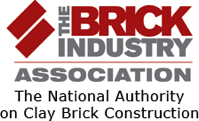 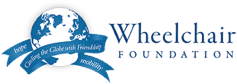 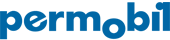 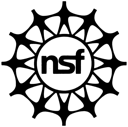 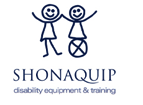 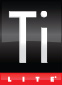 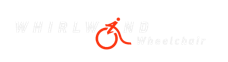 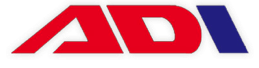 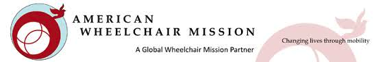 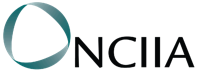 Outputs
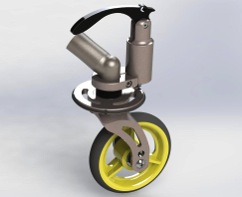 Client-Centered Design Course Series 

Research Experience for Undergraduates (REU)
Technology Innovations for People with Disabilities (TIPeD)
Experiential Learning for Veterans in Assistive Technology and Engineering  (ELeVATE)
Advanced Inclusive Manufacturing (AIM)

Research Experience for Teachers (RET)
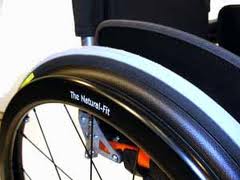 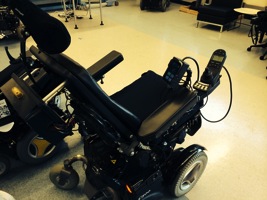 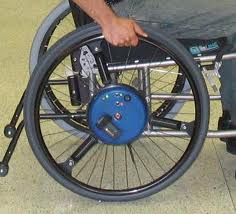 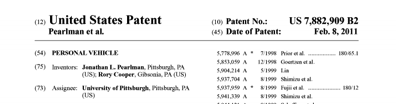